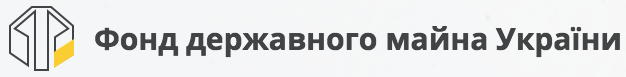 Ключевые этапы подготовки “ОПЗ” к приватизации
10
1
6
2
3
4
5
7
8
9
- Завершенные этапы
Приказ ФГИУ о                   31.01.2016
графике приватизации
- Этапы продолжаются
- Этапы не начались
Проведение экологического аудита
Инвентаризация             01.02.2016 - 20.02.2016
(проводит ОПЗ)
Аудит (Ernst&Young)    03.03.2016 - 10.04.2016
Оценка (Uvecon)      19.02.2016 - 20.04.2016
Объединение пакета акций (КМУ) - 1 месяц. Принят  КМУ, но не вступил в силу
Формирование конкурсной                                             20.02 - 4.05.2016
Комиссии по приватизации и подготовка предложений (ФГИУ)
Утверждение условий  продажи                                      5-6.05.2016
и стартовой цены (КМУ)
Объявление продажи                                         30.05.2016
в “Ведомостях приватизации” (ФГИУ)
Аукцион                                                     Июнь 2016 року